المفصليات
399
الرخويات
58
180
النفايات الخطرة المصدرة خارج السلطنة
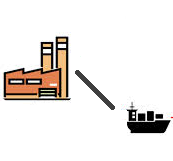